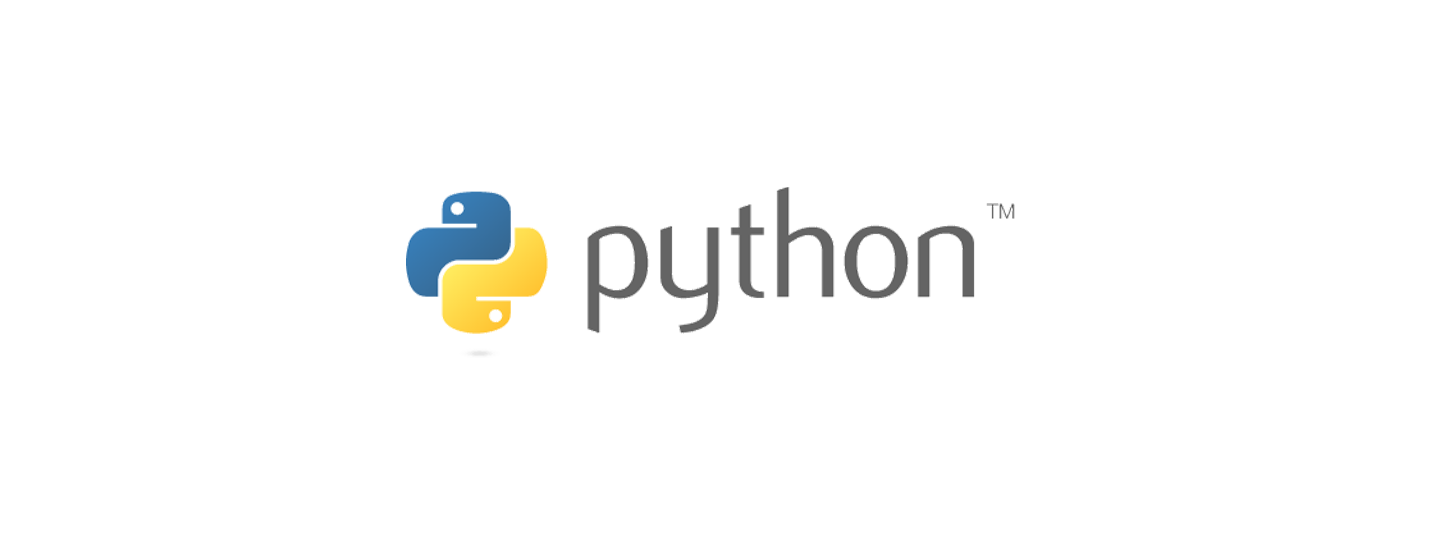 Programiranje
python!
Ovde se treba podsetiti matemtičkih operacija u pajtonu koje će nam trebati i kasnije za rad.
Znamo dobro da se osnovne operacije sabiranja, oduzimanja, množenja i deljenja označavaju simbolima + , - , * , /
Međutim, to nekada nije dovoljno. 
Prvi primer jeste kada su nam potrebna ostaci pri deljenju. Zamislite da imate ugao od 105° i njega treba da podelite sa 2. Kod ovog zadatka nam je potreban i celobrojna vrednost i ostatak (jer ostatak moramo da pretvorimo u minute pa da te minute ponovo podelimo sa 2).
105° : 2 = 52°30’
Kako to izgleda u pajtonu?
Python
Ako želite da kod deljenja uzmete samo celobrojne vrednosti, a da vas ne zanimaju ostaci i decimale, onda koristite simbol //
Ako želite da kod deljenja uzmete samo ostatak pri deljenju, onda koristite % kao simbol
Kako onda da prikažemo ugao sa ovim operacijama?
print ("Ugao ",105//2, "stepena i" , (105%2)*60/2, "minuta")
Probajte u pajtonu!
Ovde uzimam ostatak pri deljenju, koji množim sa 60 i ponovo delim na dva dela
Ovde uzimam samo ceo broj
Python
Jedan od načina da stepenujete je simbolom **
Primera radi, hoćete da izračunate tri na četvrti (3⁴) pišete ovako:
print ("Tri na četvrti je", 3**4)
Rezultat će biti 81
3*3*3*3=3⁴
Probajte u pajtonu!
Python
Takodje, postoje i radnje koje se ponavljaju u ciklusima. Jedan od načina je da ako se ponavlja neka radnja više puta koristimo naredbu for
Primera radi, ako želimo da uradimo neki korak pet puta, to možemo ovako.
for i in range (5):
	print("Hello")
Ovde se naziv brojača označava slovom „i“ , koja će brojati ponavljanje nekog koraka 5 puta (u ovom slucaju 5 puta „Hello“)
Kod naredbe for imate na kraju „:“, a kada se ode u novi red mora da bude uvuceno za jedno polje
Python
Možemo napraviti primer i gde nije uvek isti korak. 
Evo kako izgleda program za ispisivanje svih dvocifrenih brojeva deljivih sa 10.
a=10
for i in range (9):
	print("Dvocifreni deljivi sa deset je",a)
	a+=10
Postavljamo da prvi broj dvocifreni koji je deljiv sa 10 je deset. Zatim pravimo ciklus ponavljanja od 9 puta. Prvi put kada prođemo kroz ciklus prikazaće se 10, a svaki sledeći put se „a“ povećava za deset i tako 9, puta jer je poslednji broj 90.
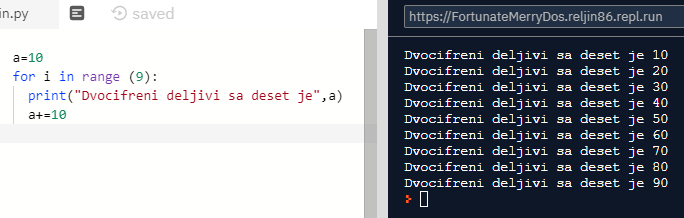 Python
Zadaci:
Napravi program koji će pokazati sve dvocifrene brojeve manje od 20, koji su deljivi sa 3
Napravi program koji će prikazati trećinu ugla od 100° (prikaži proračun)
Prilaži rezultat kada broj 2 pomnožimo sa sobom 10 puta.
Pozdrav!
Rezultate na viber!